Hello!
Hi!
Desarrollo Habilidades
Habilidad Aplicar
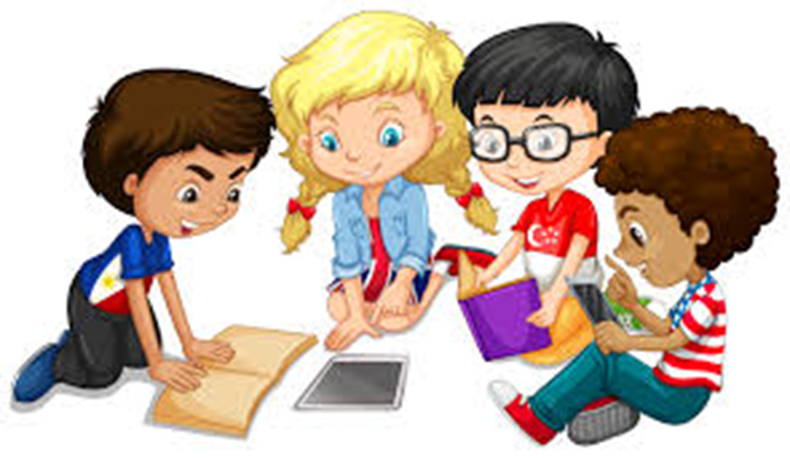 30 – 4  
Diciembre
1° Ciclo
LÍMITE DE TIEMPO: 
3 minutos
60
10
50
20
40
30
Observa los cuadrados mágicos a continuación y complétalos según las instrucciones dadas
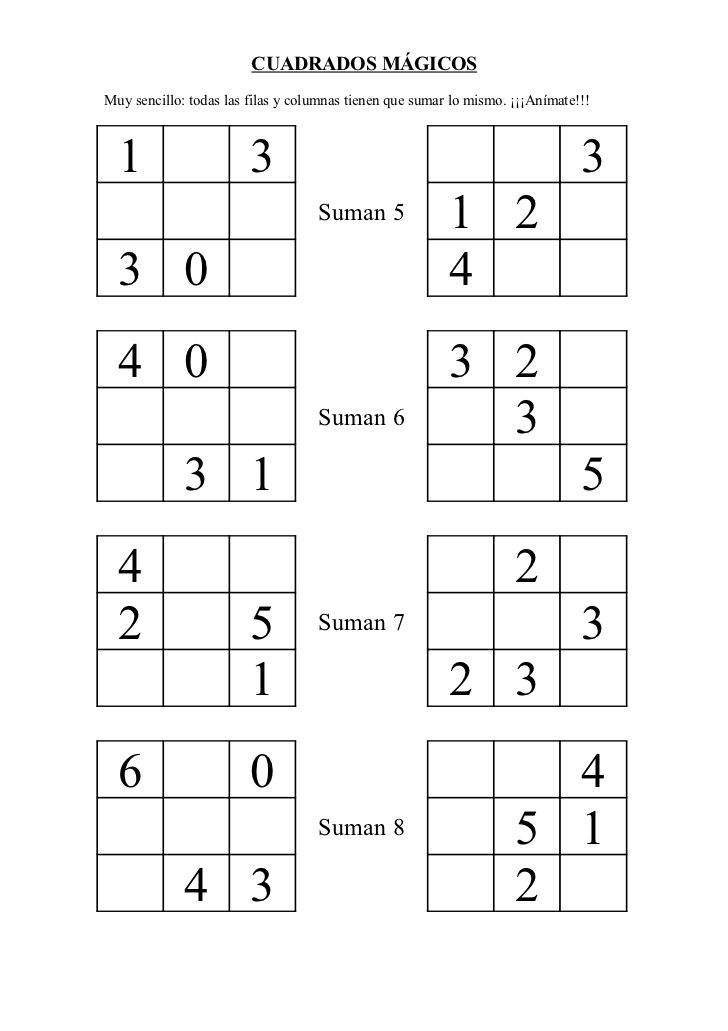 2
0
2
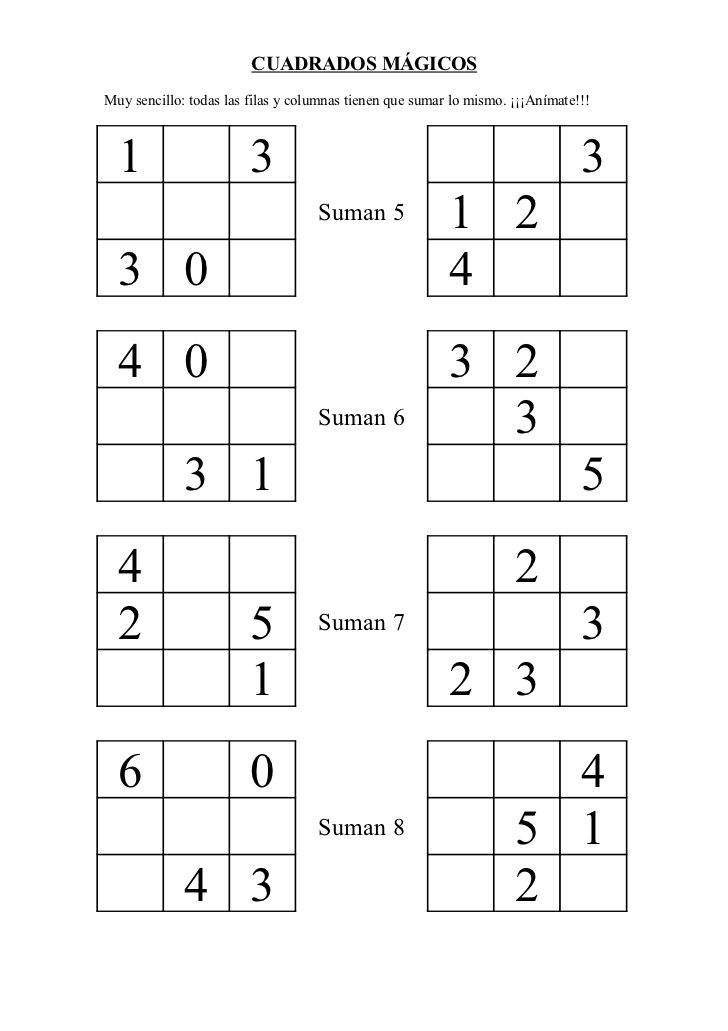 2
1
0
3
0
3
2
LÍMITE DE TIEMPO: 
4 minutos
60
10
50
20
40
30
Observa los sustantivos a continuación y clasifícalos según corresponda
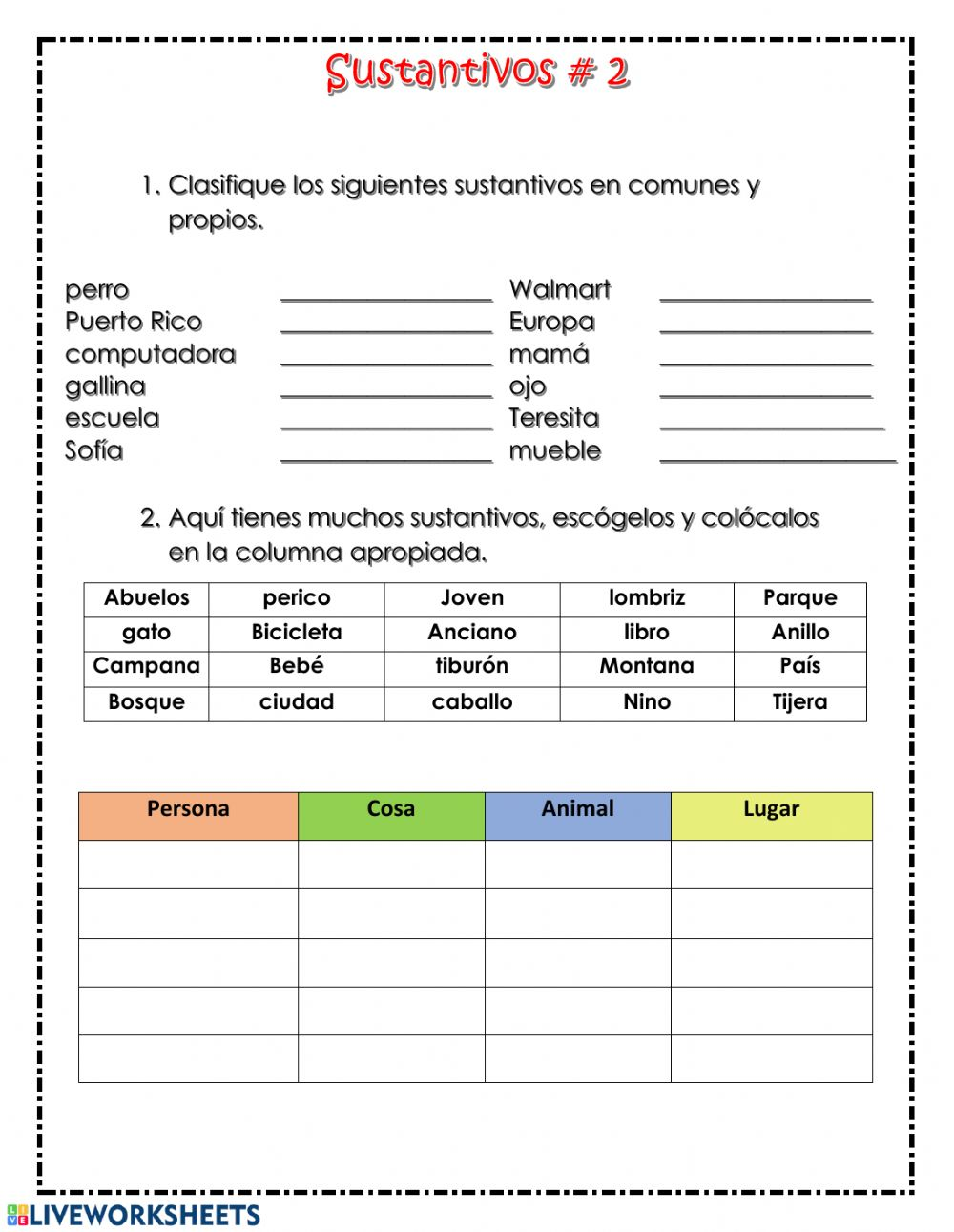 Sus. Común
Sus. Propio
Sus. Propio
Sus. Propio
Sus. Común
Sus. Común
Sus. Común
Sus. Común
Sus. Común
Sus. Propio
Sus. Propio
Sus. Común
Sumemos el puntaje
Actividad 1: 3 puntos
Actividad 2: 4 puntos
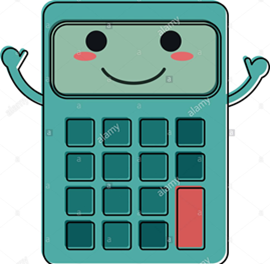 Si completaste media actividad, tienes la mitad del puntaje mencionado
Esperamos tus comentarios 
Habilitaremos una sección de encuesta en nuestra pagina oficial de Facebook, recuerda responder y dejar tus comentarios.
Recuerda que si tienes dudas puedes contactarte directamente con nosotros a través de tu profesora jefe
Te esperamos para la próxima actividad.
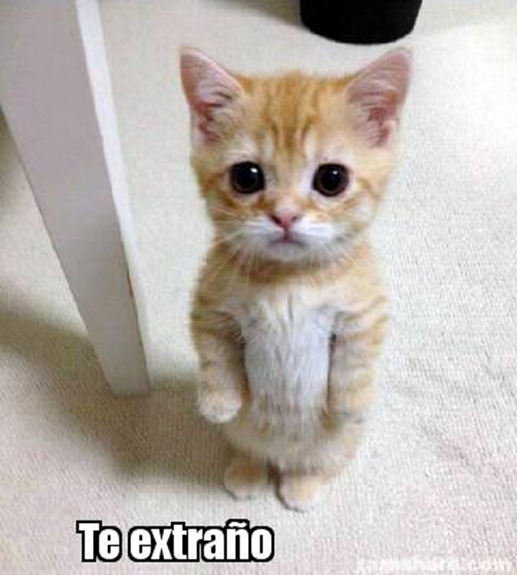 Los extrañamos mucho